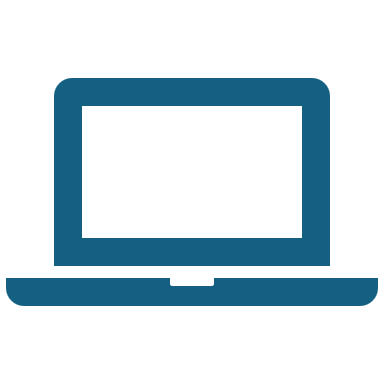 Quickbooks Online
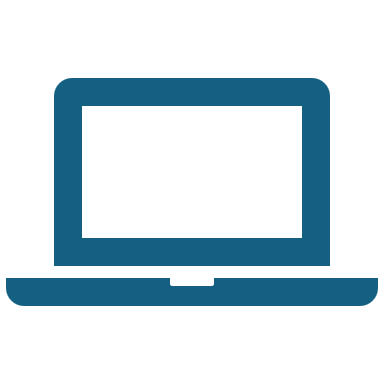 Set up and Bank Feeds
Setting Up Your Company
Setting Up Your Company
Other versions are Essentials, Plus and Advanced – these allow for additional users, more comprehensive reports, inventory and other advanced options

We recommend starting with Simple Start and if these features are desired – you can upgrade at any time. Similarly – if you choose a plan that is too advanced – you can downgrade at any time also.
Setting Up Your Company
Bank and Credit Card Feeds
Bank and Credit Card Feeds
Bank and Credit Card Feeds
Bank and Credit Card Fees
Bank and Credit Card Fees
Bank and Credit Card Feeds
Bank and Credit Card Feeds
Bank and Credit Card Feeds
Bank and Credit Card Feeds
Bank and Credit Card Feeds
Bank and Credit Card Feeds